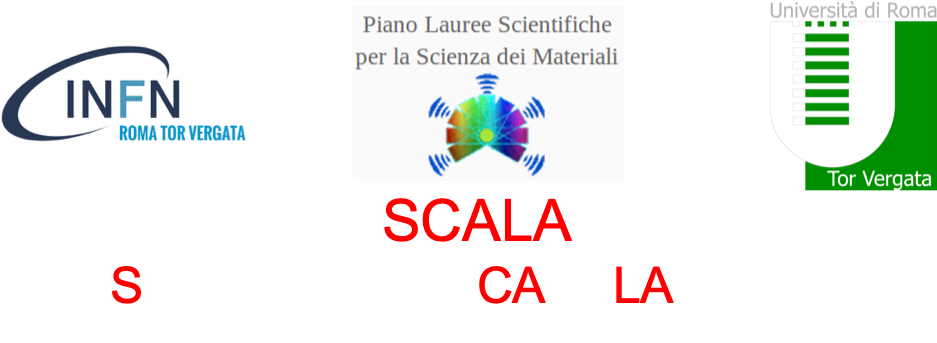 Silvia Miozzi
Roma Tor Vergata, 2 ottobre 2019
Obiettivi
Proporre una metodologia per gestire un esperimento acquistando autonomia nella sua realizzazione
Imparare ad usare strumentazione elettronica
Ideare, progettare e realizzare un esperimento
Preparazione di schede didattiche
Suggerimenti sul possibile ammodernamento del vostro laboratorio
Struttura del corso
10 lezioni di 4 ore da ottobre 2019 a marzo 2020
Attività didattica frontale e di laboratorio
lezioni tradizionali
laboratori guidati
esercitazioni guidate

40 ore totali
Test finale
Calendario delle lezioni
Docenti
Paolo Camarri
Giovanni Casini
Giuseppe Di Sciascio
Roberto Francini
Claudio Goletti
Silvia Miozzi
Emanuele Santovetti 
Anna Sgarlata
Info e varie
Portare computer portatile ad ogni lezione
I gruppi saranno di 4 persone 
Il corso sarà sulla piattaforma SOFIA
Verrà rilasciato un attestato di frequenza (min 70%) INFN e Università Tor Vergata 
Stiamo provvedendo per la connessione wifi
Strumentazione del laboratorio scolastico
Controllate se nel laboratorio della vostra scuola ci sono i seguenti strumenti e fate eventualmente una foto
Alimentatori
Oscilloscopio
Generatori di funzioni
Multimetri
Laser HeNe
Strumentazione per  esperimenti di fisica moderna